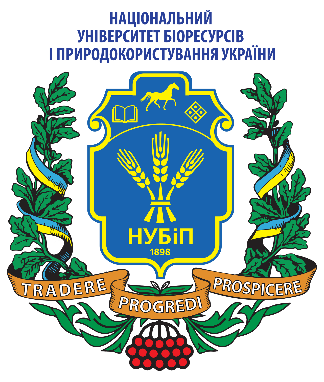 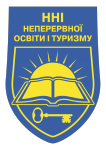 Національний універистет біоресурсів і 
природокористування України
ННІ неперервної освіти і туризму
Про діяльність
 навчально-наукового інституту
 неперервної освіти і туризму
за 2019  р.

 Доповідає:
 директор ННІ Кулаєць М.М.
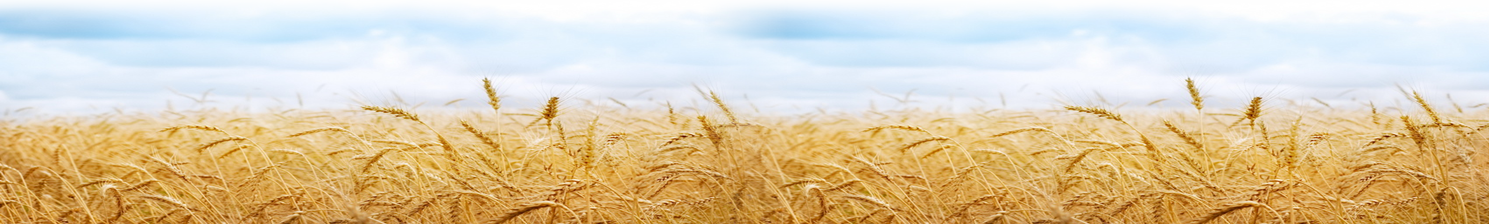 м. КИЇВ - 2019
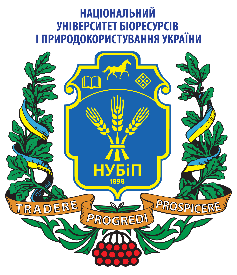 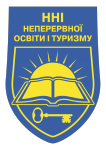 Основні напрями роботи ННІ неперервної освіти  і туризму:
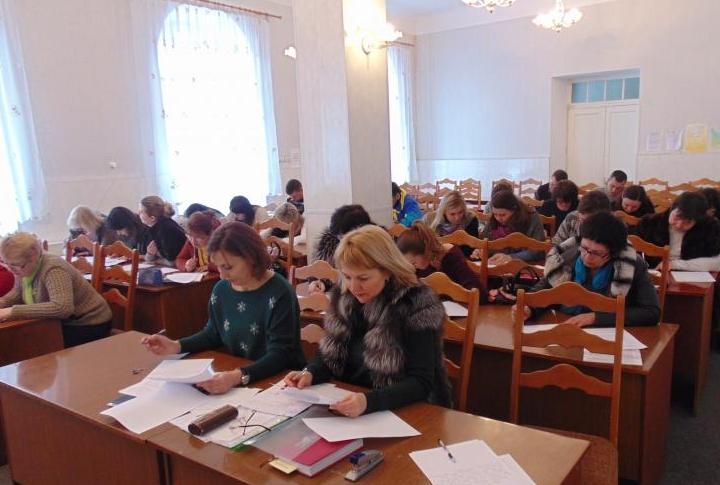 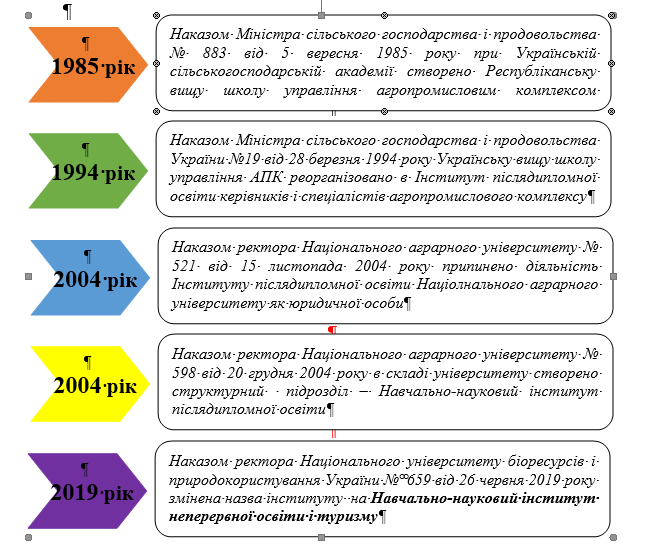 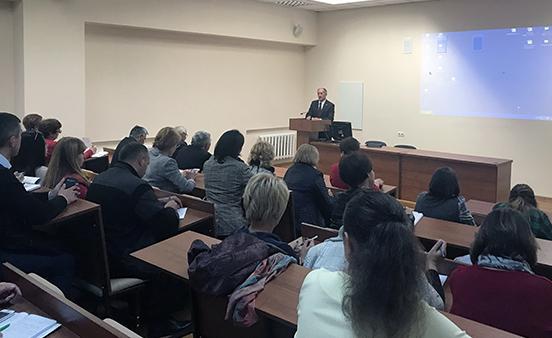 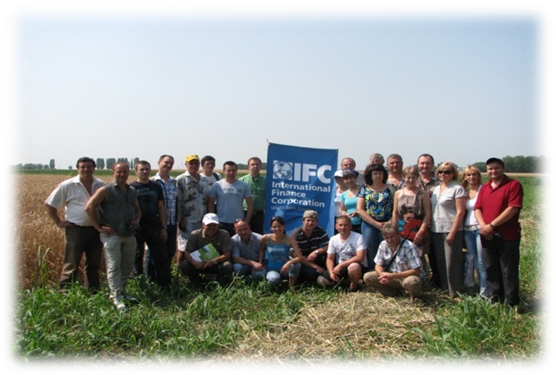 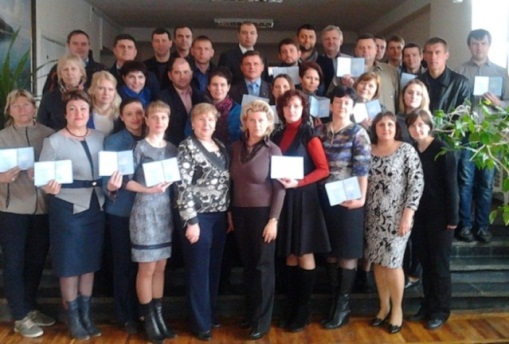 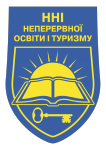 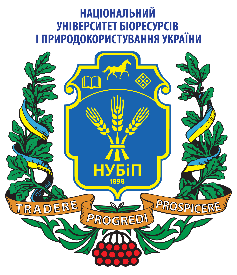 ДИРЕКЦІЯ ННІ
Кафедра публічного управління та менеджменту інноваційної діяльності
Кафедра туристичного та готельно-ресторанного бізнесу і консалтингу
Навчальна лабораторія аграрного консалтингу та сервісу
Навчальна лабораторія організації  і технології ресторанного господарства
Навчальна лабораторія управління інноваційною діяльністю
Навчальна лабораторія публічного управління та адміністрування
Структура ННІ неперервної  освіти  і  туризму
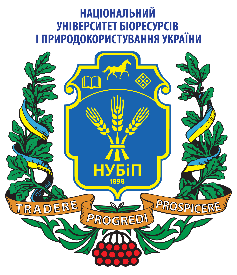 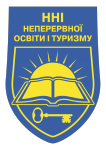 Програми підготовки фахівців в ННІ неперервної  освіти і туризму
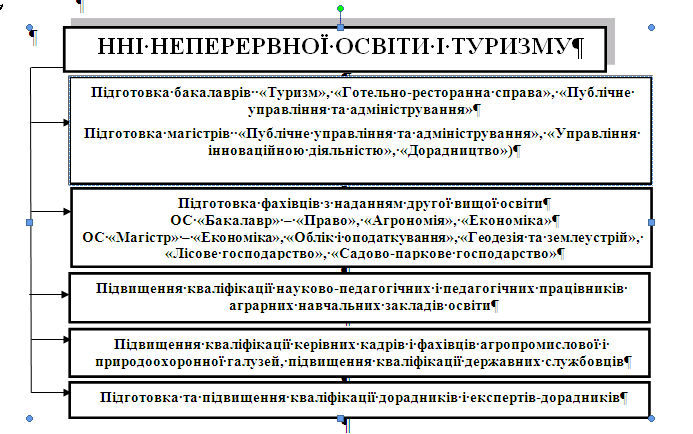 Якісний склад науково-педагогічних працівників, які залучені до реалізації напрямів роботи ННІ неперервної освіти і туризму   у 2019 році
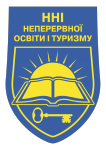 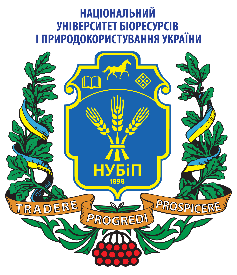 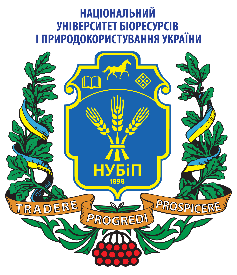 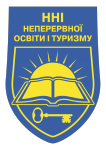 ПІДВИЩЕННЯ 
КВАЛІФІКАЦІЇ керівних кадрів і фахівців агропромислової і природоохоронної галузей, державних службовців та працівників органів місцевого самоврядування, науково-педагогічних і педагогічних працівників аграрних закладів вищої освіти
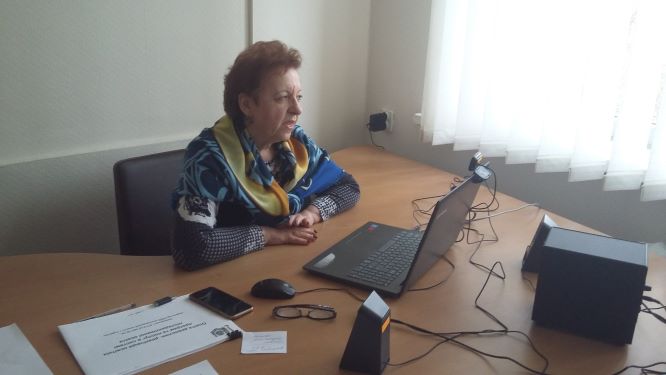 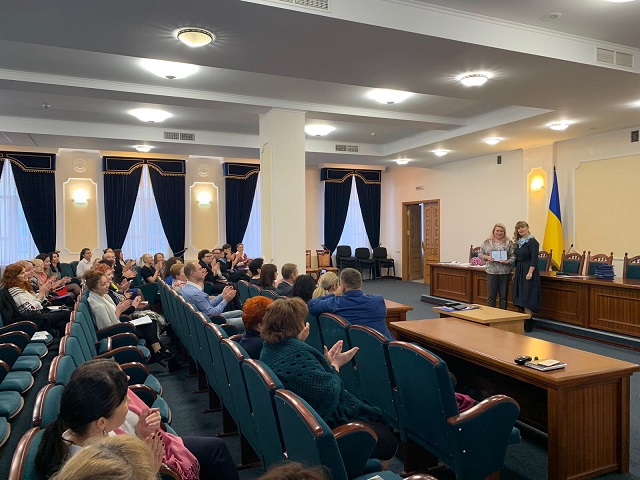 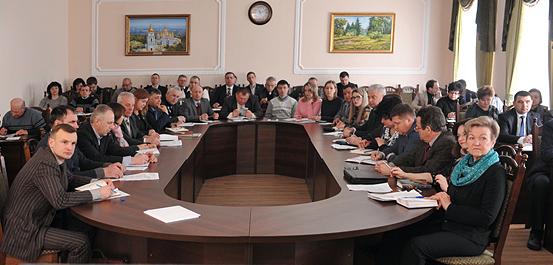 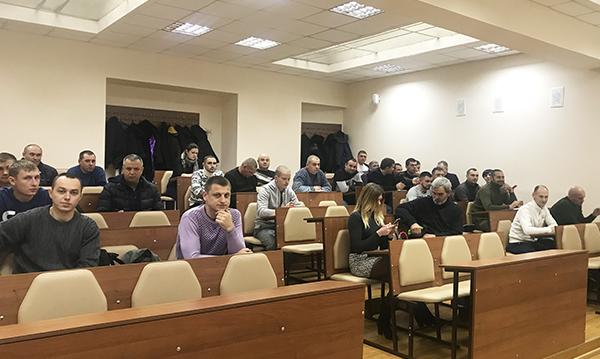 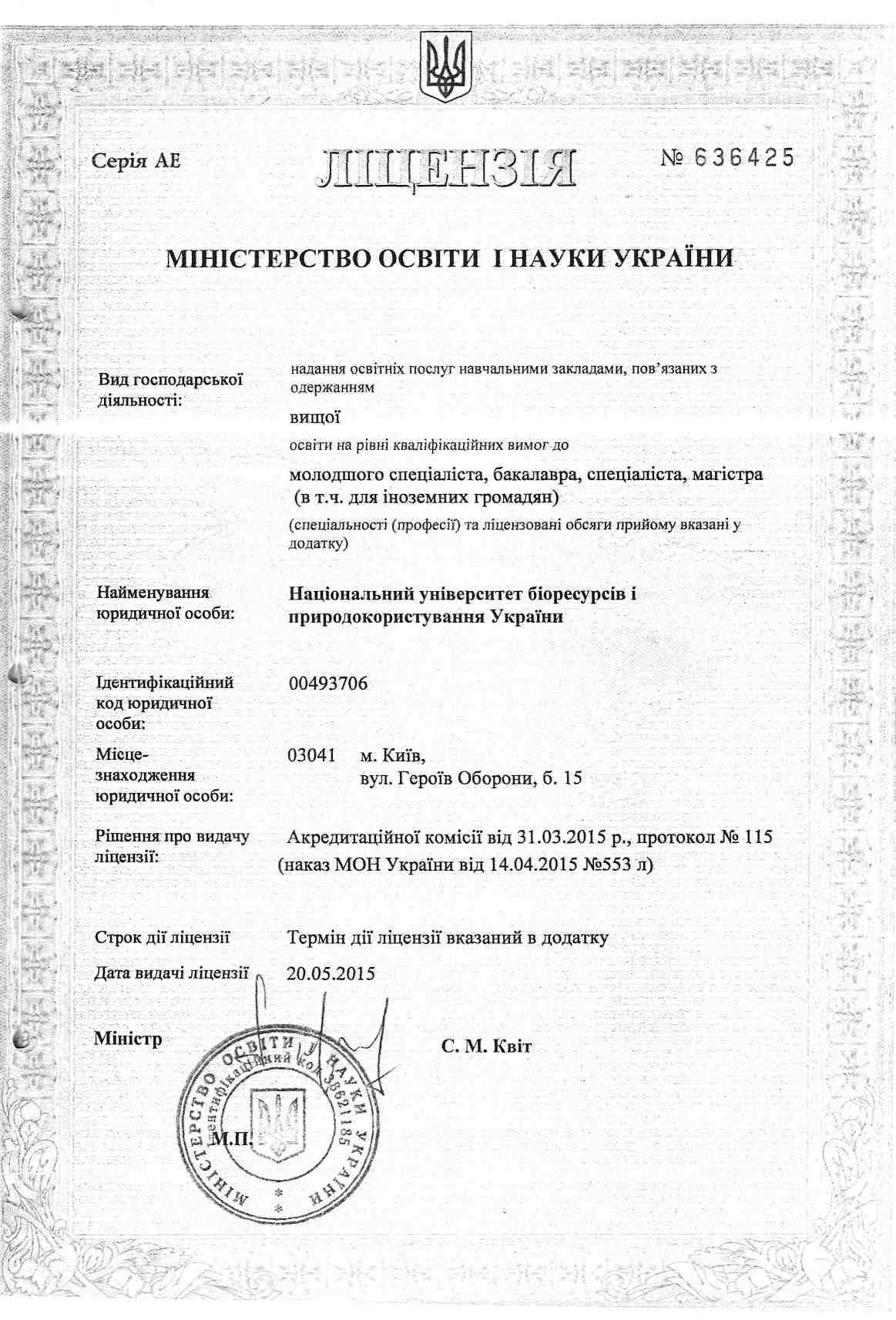 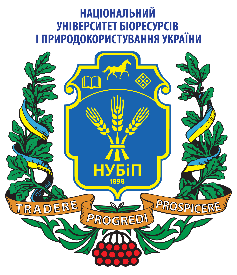 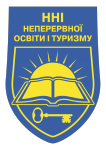 Резерви
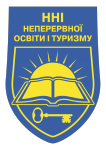 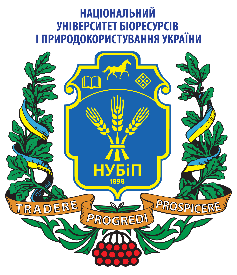 Динаміка підвищення кваліфікації  керівних працівників і фахівців агропромислового комплексу, науково-педагогічних і педагогічних працівників аграрних ВНЗ І-ІV рівнів акредитації за 2005-2019 рр. (держзамовлення)*
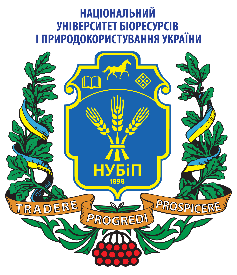 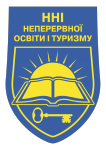 Аналіз виконання  державного замовленняз підвищення кваліфікації  керівників, спеціалістів, фахівців агропромислової і природоохоронної галузей, педагогічних і науково-педагогічних працівників аграрних ЗВО  у 2019 році, осіб
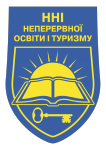 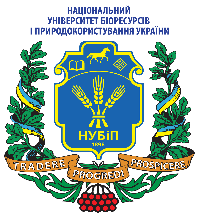 АНАЛІЗ підвищення кваліфікації на комерційній основі
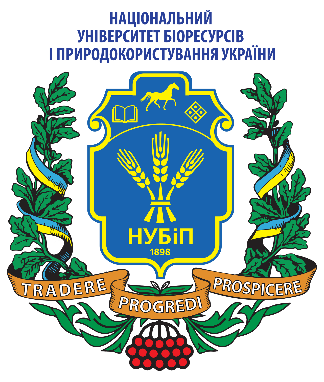 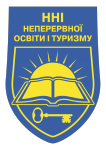 Аналіз 
стажування спеціалістів, фахівців АПК, науково-педагогічних працівників на кафедрах університету 
у 2019 році
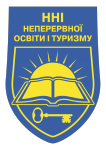 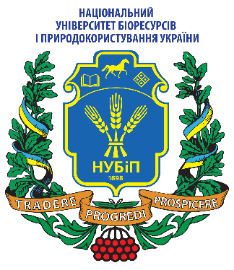 КОШТОРИСВИТРАТ  КОШТІВ НА СТАЖУВАННЯ ПЕДАГОГІЧНИХ    ТА  НАУКОВО-ПЕДАГОГІЧНИХ ПРАЦІВНИКІВ ВНЗ, СПЕЦІАЛІСТІВ АГРОПРОПРОМИСЛОВОГО  ВИРОБНИЦТВА  В НУБІП  УКРАЇНИ (СТАЖИСТ, ТЕРМІН  СТАЖУВАННЯ -1 МІСЯЦЬ, КЕРІВНИК  СТАЖУВАННЯ - КАНДИДАТ НАУК, ДОЦЕНТ)
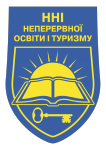 КОШТОРИСвитрат  коштів на стажування педагогічних та  науково-педагогічних працівників ВНЗ, спеціалістів агропропромислового  виробництва  в НУБіП  України (стажист, термін  стажування -1 місяць, керівник  стажування - доктор наук, професор )
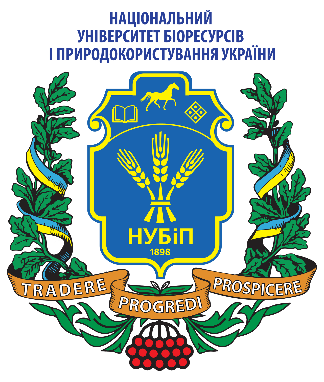 ДЕРЖЗАМОВЛЕННЯз підвищення кваліфікації  керівників, спеціалістів, фахівців АПК,  науково педагогічних і педагогічних працівників аграрних закладів вищої освіти
на 2019  рік
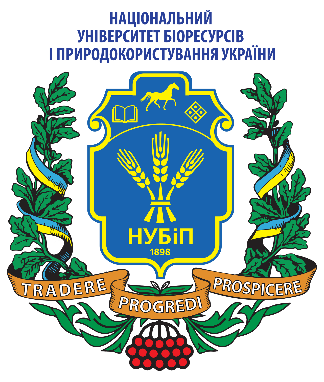 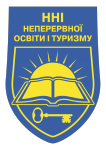 Загальна кількість потоків слухачів 49, годин - 4100
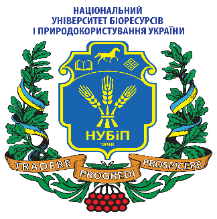 Підвищення кваліфікації науково-педагогічних працівників на семінарі «Інноваційна спрямованість педагогічної діяльності»
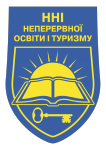 З 16 вересня по 2 жовтня 2019 року в інституті проходив он-лайн семінар підвищення кваліфікації науково-педагогічних працівників Сумського національного аграрного університету, Міколаївського національного аграрного університету, Херсонського державного аграрного університету, Горохівського коледжу Львівського національного аграрного університету, Березоворудська аграрного коледжу Полтавської державної аграрної академії, Ірпінського економічного коледжу, Мірогощанського аграрного коледжу, Технологічно-промислового коледжу Вінницького національного аграрного університету, Бережанського агротехнічного коледжу, Ніжінського агротехнічного коледжу
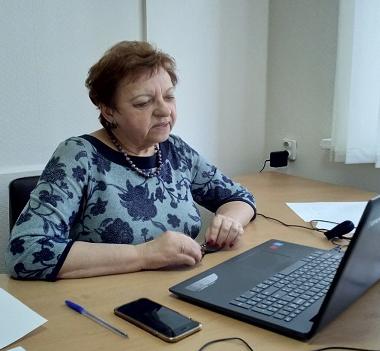 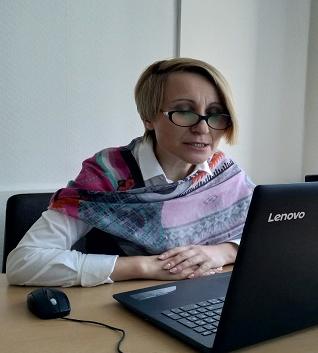 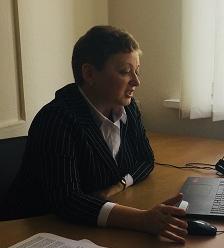 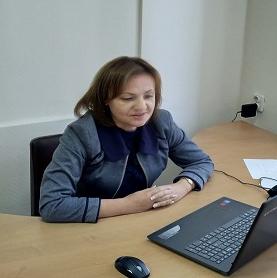 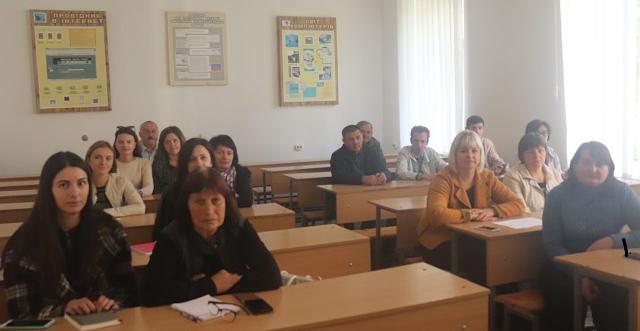 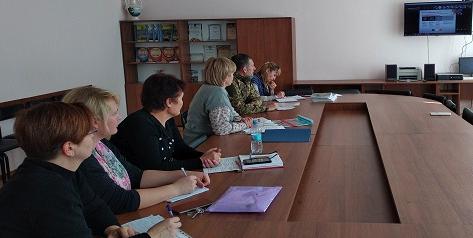 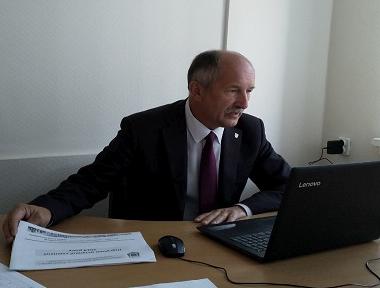 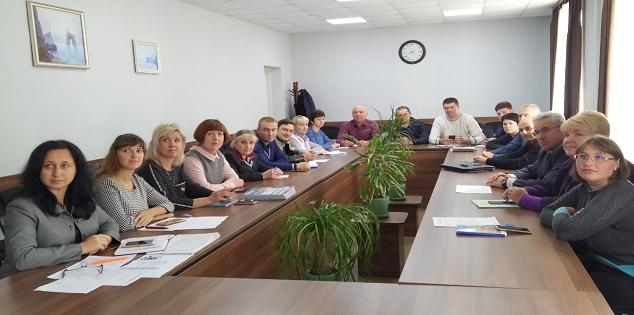 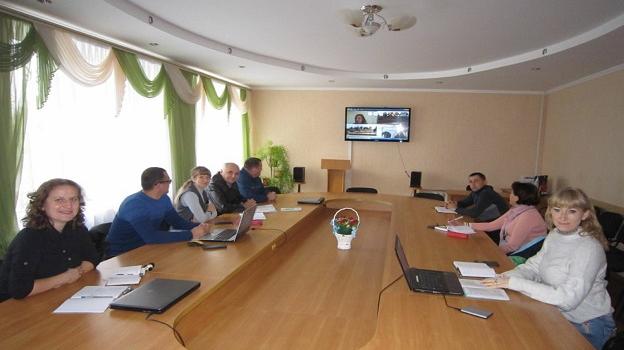 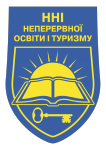 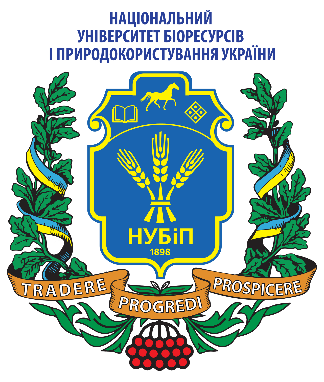 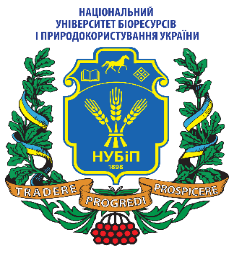 ННІ неперервної освіти і туризму
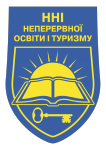 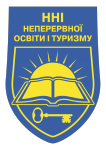 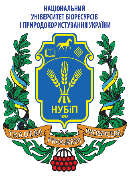 Підготовка фахівців освітніх ступенів «Бакалавр», «Магістр» з наданням другої вищої освіти;ОС «Бакалавр» (спеціальностей «Туризм», “Готельно-ресторанна справа” , “Публічне управління та адміністрування”)
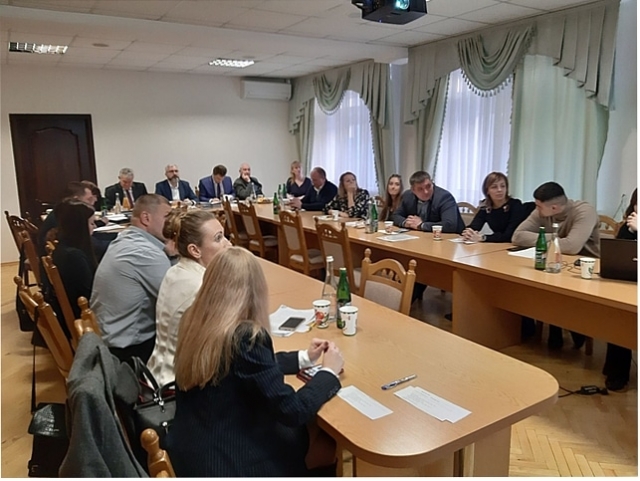 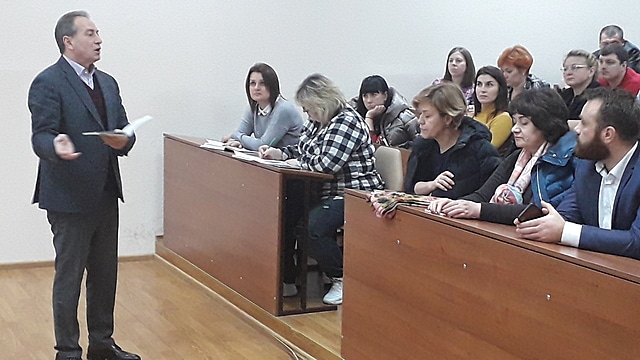 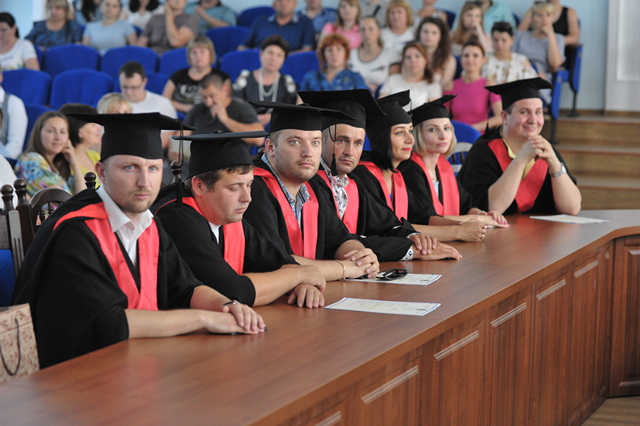 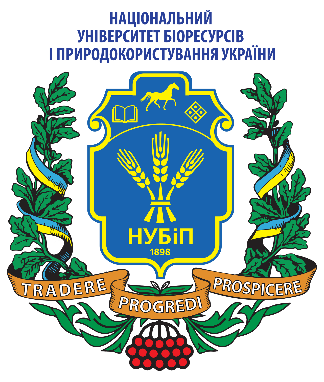 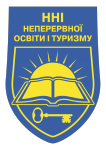 Прийом на програми підготовки бакалаврів у 2019 р.
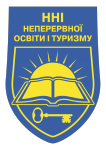 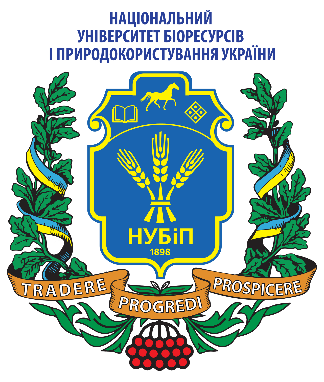 Прийом на програми підготовки спеціалістів і магістрів у 2019 р.
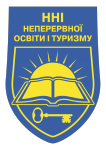 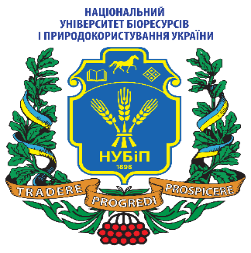 Кількість студентів, які навчаються за контрактом на програмах підготовки спеціалістів і магістрів, на 26.12.2019 р.
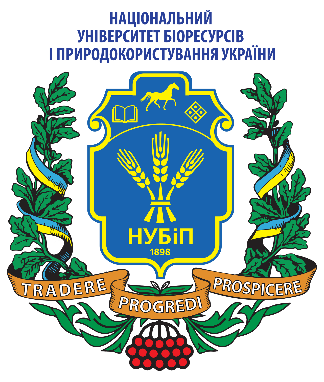 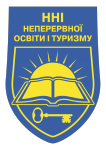 Загальна кількість студентів та слухачів ННІ 
неперервної освіти і туризму станом  на 26.12.2019 р., осіб
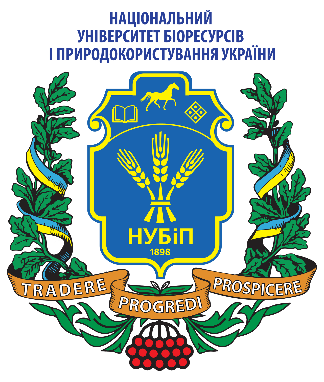 Очікуваний набір студентів за ОС «Бакалавр», 2019-2020 р.р.
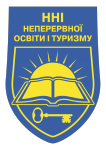 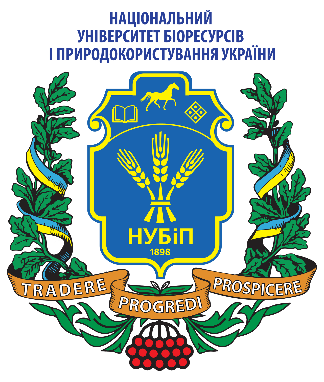 Очікуваний набір на магістерські  програми
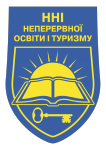 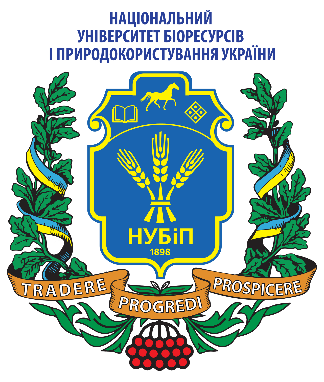 Очікуваний набір на магістерські  програми  (друга вища освіта)
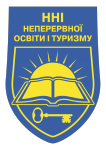 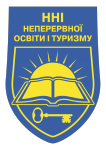 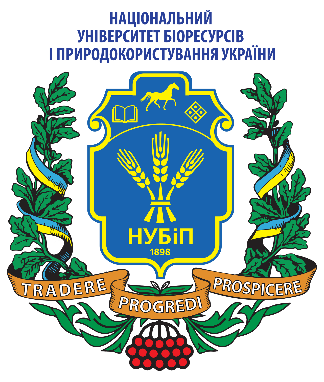 Рейтинг кафедр
ННІ неперервної освіти і туризму  за 2018-2019 н.р.
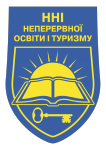 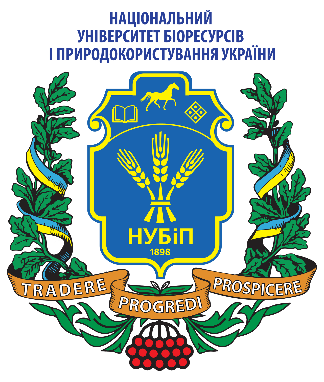 Створення та атестація ЕНК, 2018-2019 н.р.
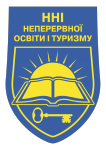 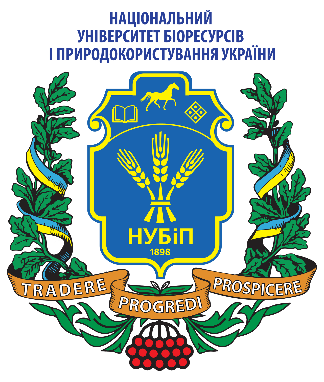 Наукова діяльність
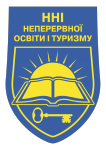 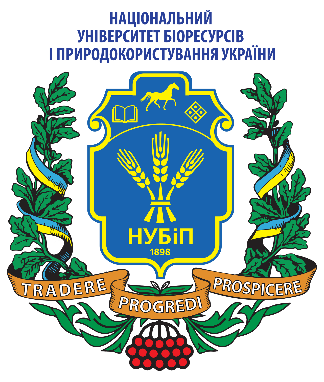 НАУКОВО-ІННОВАЦІЙНА ДІЯЛЬНІСТЬ
Команда випускників Стартап-школи НУБіП «В_Sens.com» серед призерів конкурсу Zerno Challenge
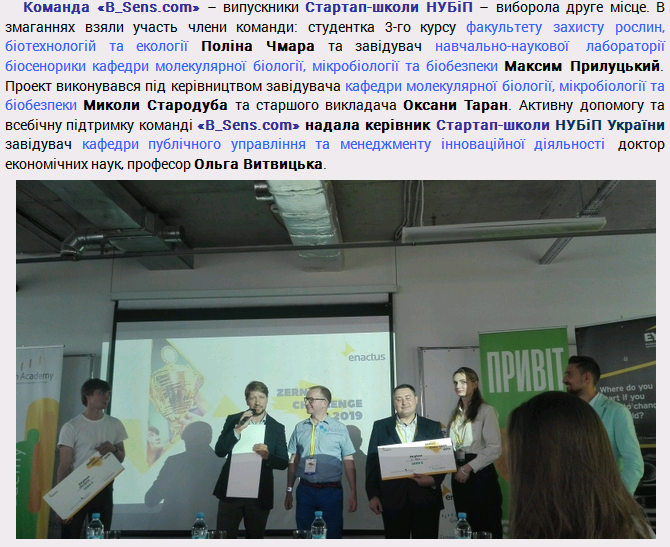 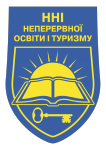 Публікації в наукометричних базах Scopus і
 Web of Sience
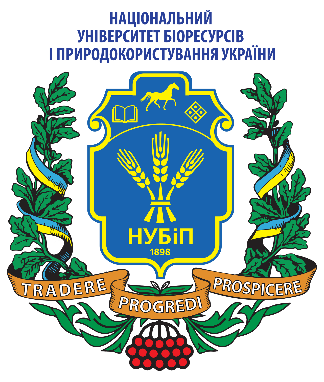 Кількість студентських наукових робіт, поданих в 2019 році
Член гуртка "Дорадник" Ольга Нестеренко – призер Всеукраїнського конкурсу студентських наукових робіт зі спеціальності
 «Управління у сфері економічної конкуренції»
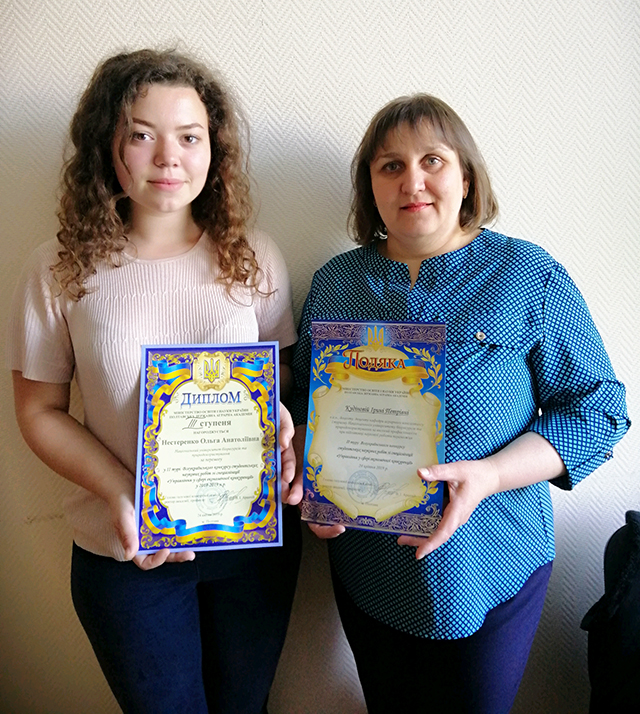 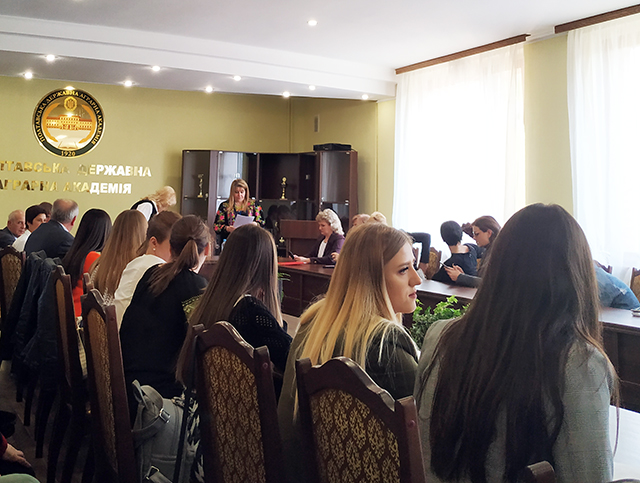 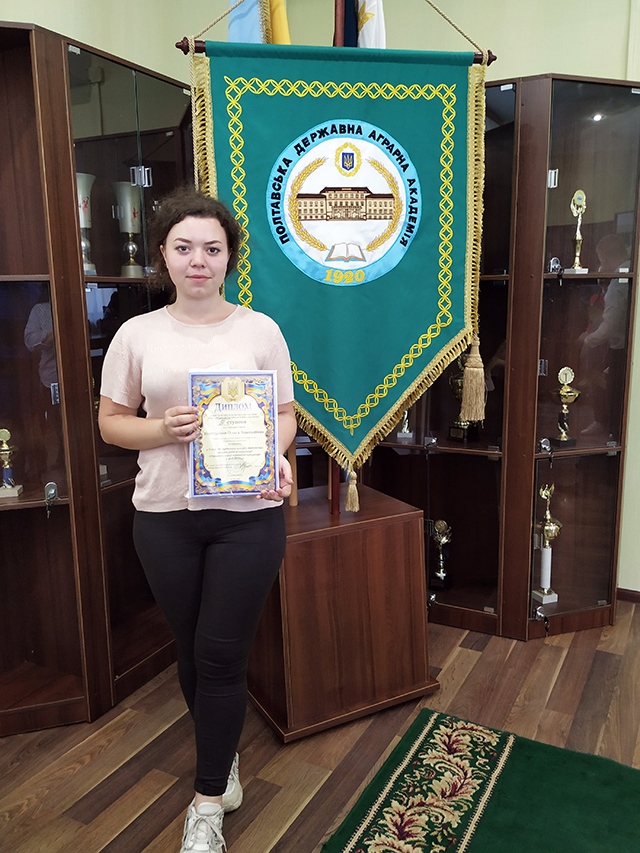 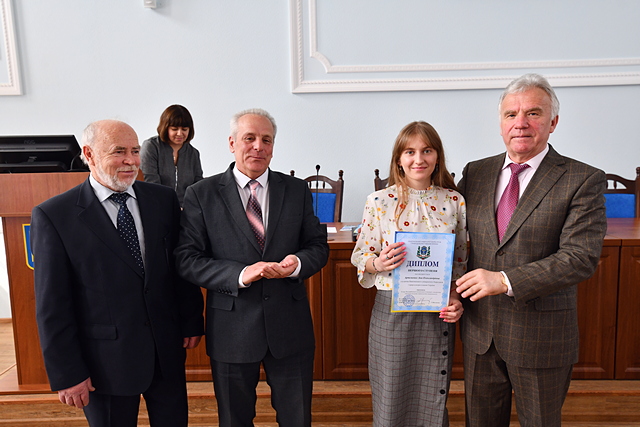 Студентка спеціальності "Туризм" Аня Артеменко - переможниця II етапу Всеукраїнської студентської олімпіади з дисципліни "Загальна екологія"
ІІ Всеукраїнський конкурс стартапів «TourSystemUkrChallenge» серед студентів закладів вищої освіти за напрямами «Майбутнє туристичної галузі», «HoReCa Ukraine: стратегії, концепції та формати».
Сабріна Краснопольська – студентка спеціальності "Туризм"- призер ІІ Всеукраїнського конкурсу стартапів «TourSystemUkrChallenge»
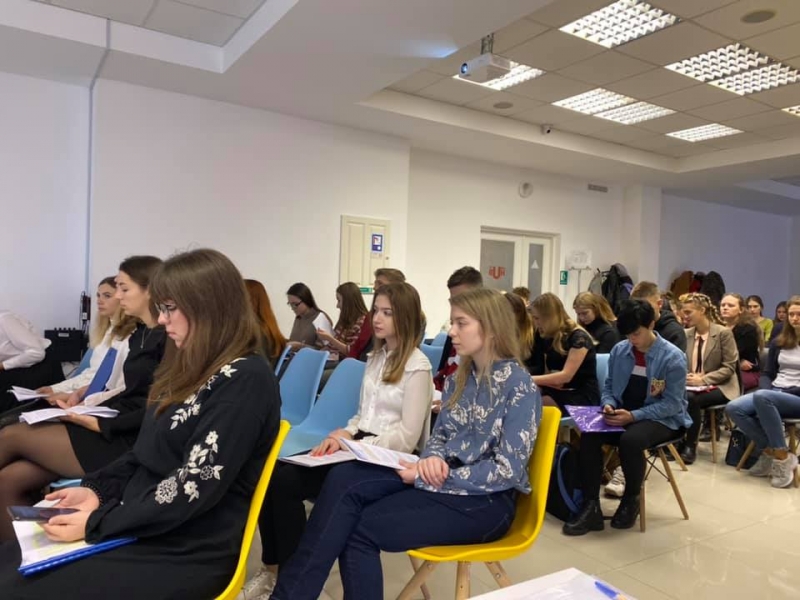 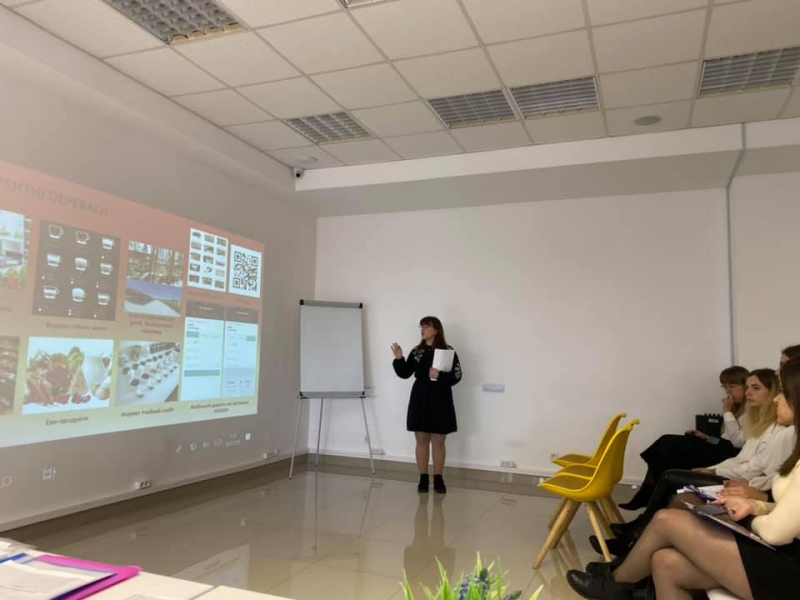 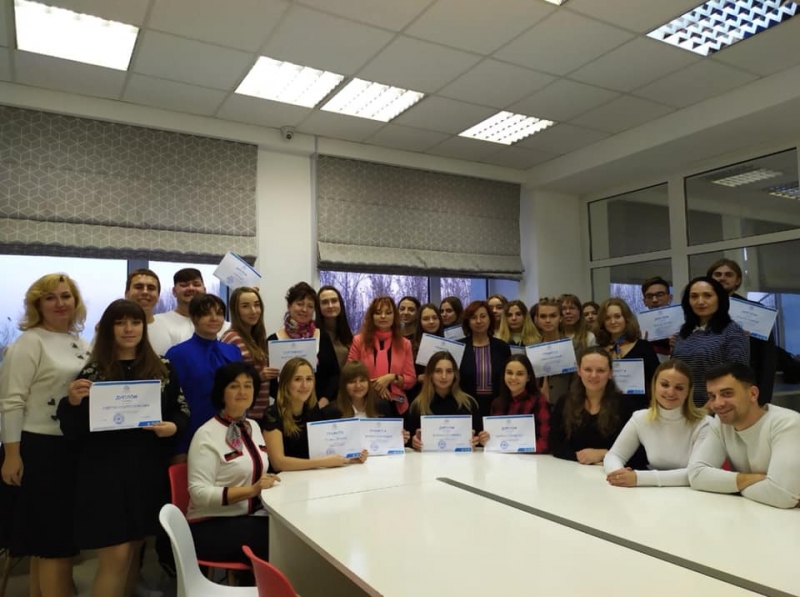 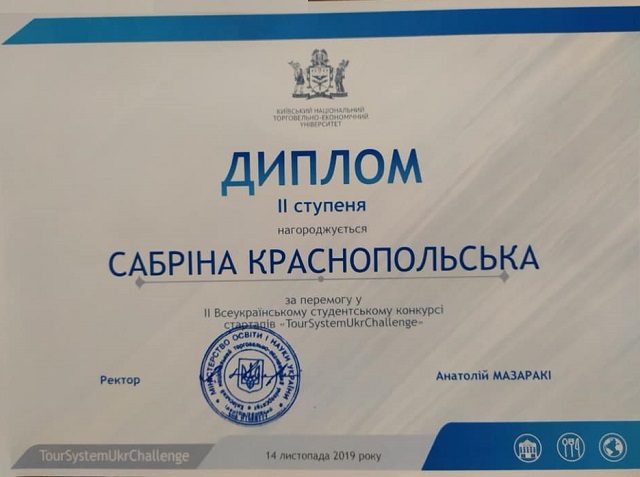 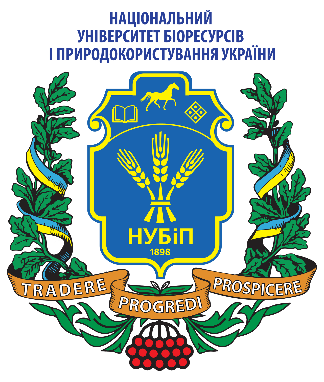 Міжнародна діяльність та зовнішньоекономічні зв’язки
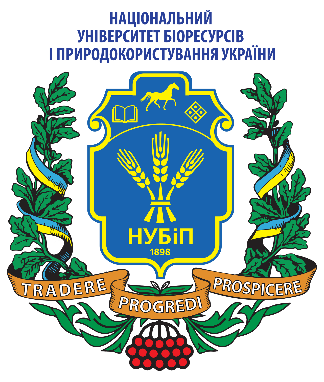 Міжнародна діяльність та зовнішньоекономічні зв’язки, 2019 р.
В контексті розвитку економічного та культурного співробітництва України з Китайською Народною Республікою було організовано візит делегації Міністерства економічного розвитку, торгівлі та сільського господарства, до складу якої  увійшла д.е.н, доцент Дарія Басюк (з 18.10 по 9.11. 2019 р.)
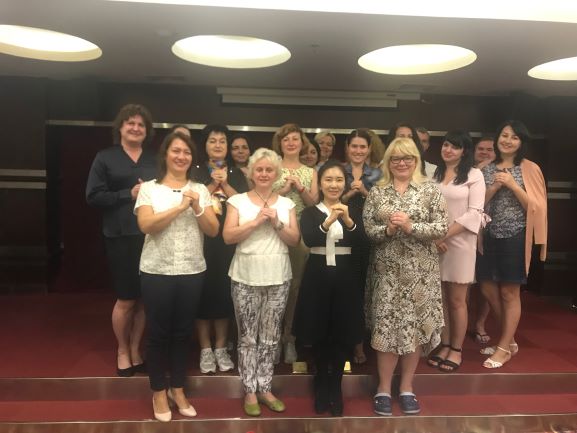 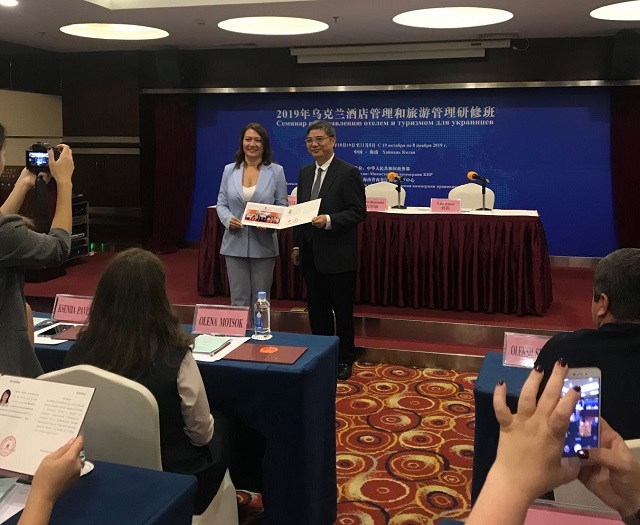 Міжнародна діяльність та зовнішньоекономічні зв’язки, 2019 р.
22-25 жовтня 2019 року керівник Стартап-школи НУБіП України, 
професор Ольга Витвицька 
на запрошення Міністерства Інвестицій і Розвитку Республіки Польща прийняла участь у проекті 
«Підвищення 
конкурентоспроможності
 українських регіон
      та розвиток 
польсько-українського
 економічного 
співробітництва»
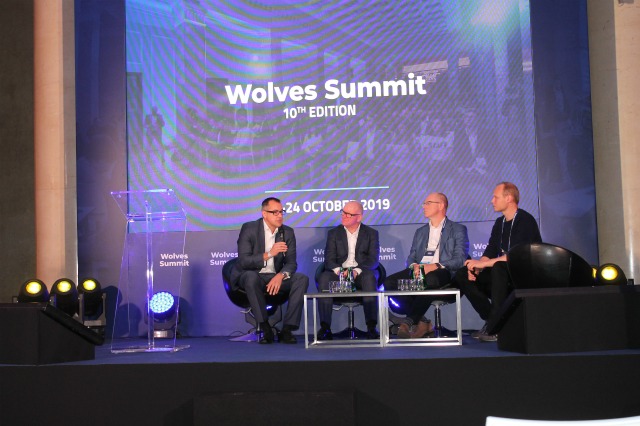 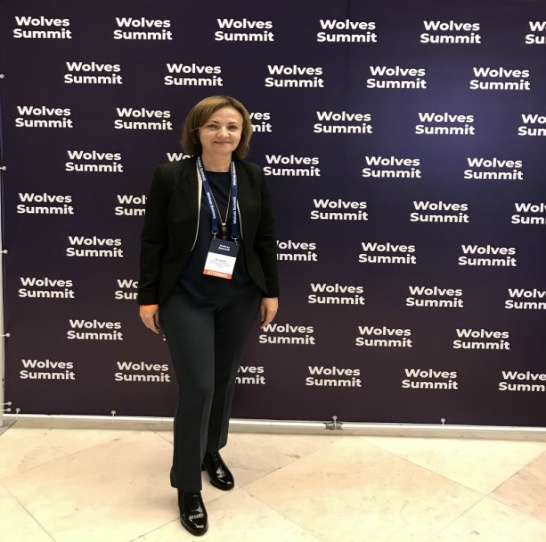 У рамках участі у проекті Польського національного комітету у справах ЮНЕСКО доцент кафедри аграрного консалтингу і туризму,  Ірина Кудінова у травні 2019 р. пройшла наукове стажування на кафедрі економіки освіти, зв'язку та консультування Варшавського університету наук про життя 
(Warsaw University of Life Sciences - SGGW).
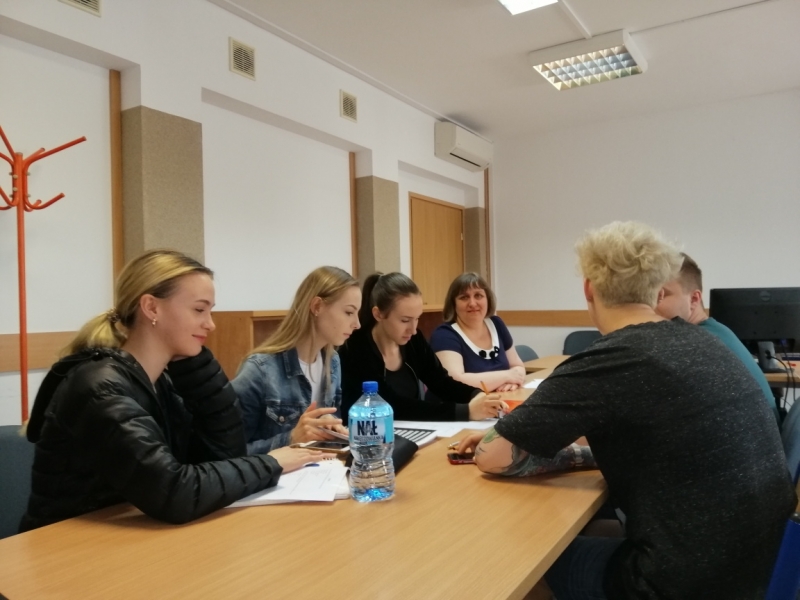 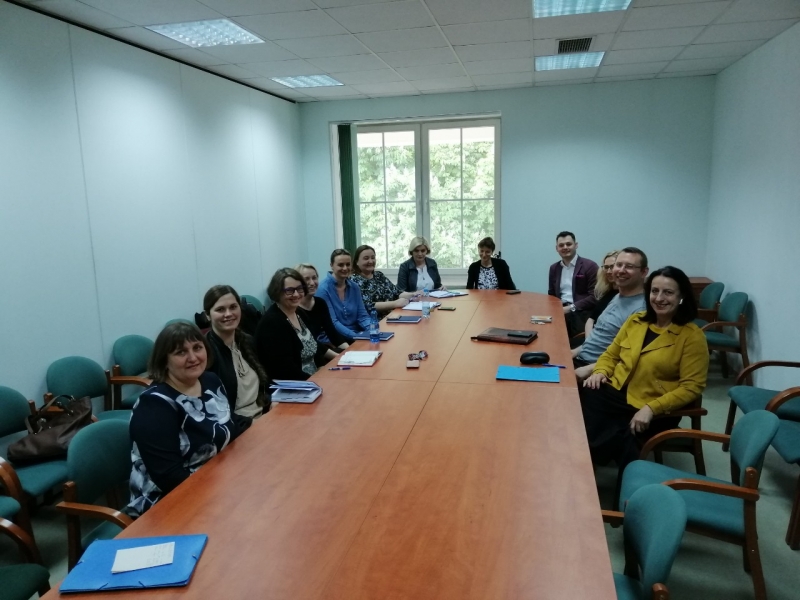 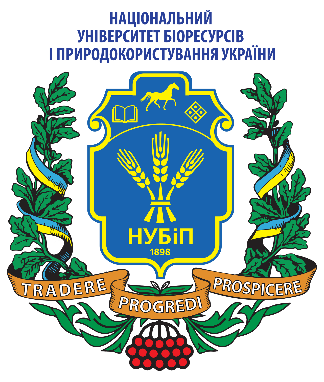 Міжнародна діяльність та зовнішньоекономічні зв’язки, 2019 р.
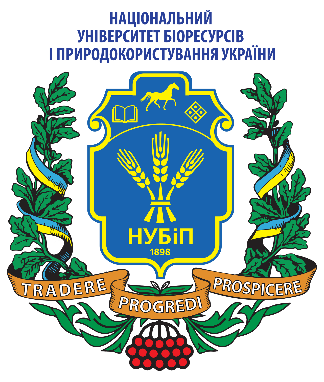 Виховна та культурно-масова і  спортивна робота
Студенти спеціальності "Туризм" 
відзначили міжнародний день туризму (27.09.2019 р.)
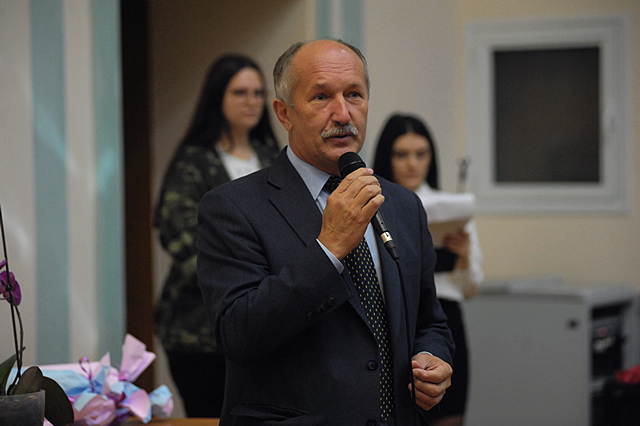 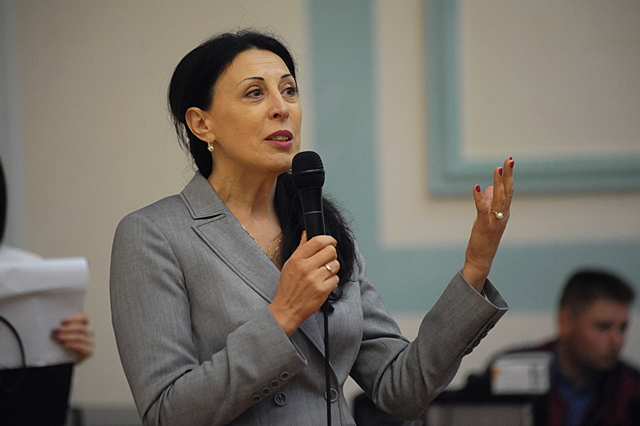 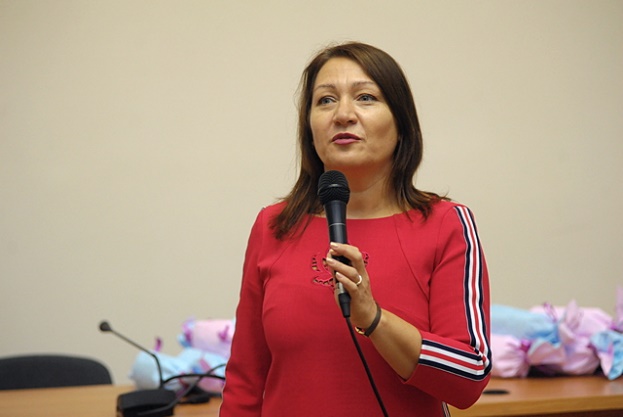 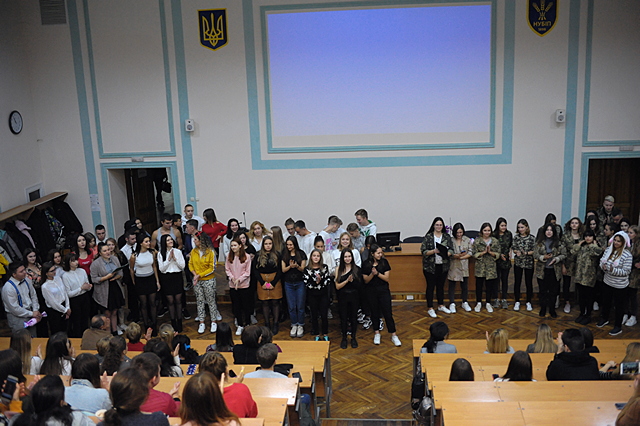 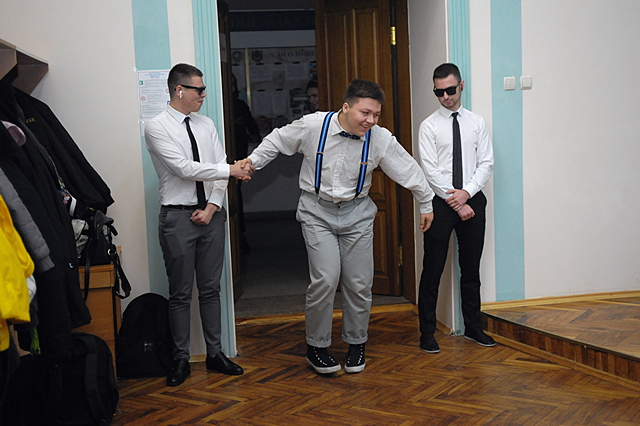 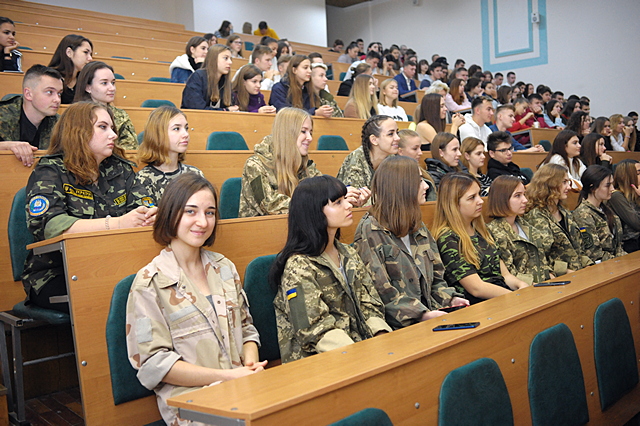 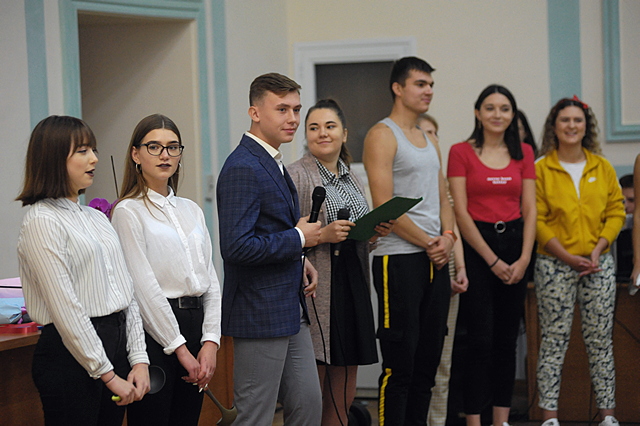 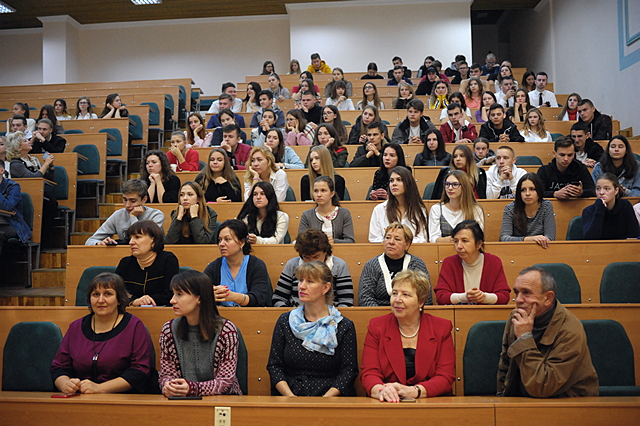 Виховна та культурно-масова робота
Студенти спеціальності «Туризм» знайомляться з історичними традиціями Києва
Екскурсія студентів спеціальності "Туризм" до 5-зіркового готелю "Hyatt Regency Kiev" або Європа посеред Києва
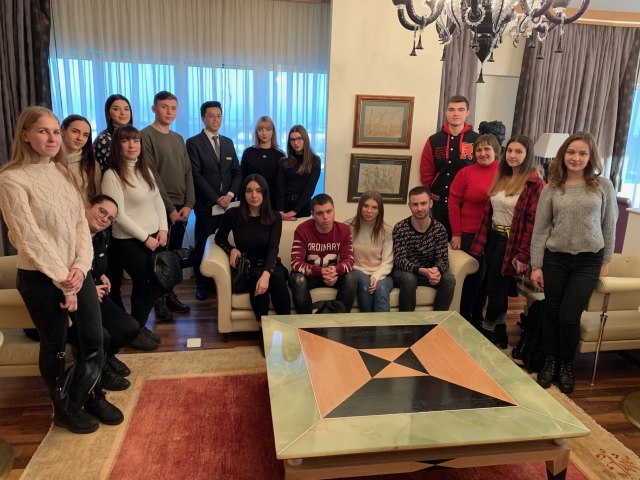 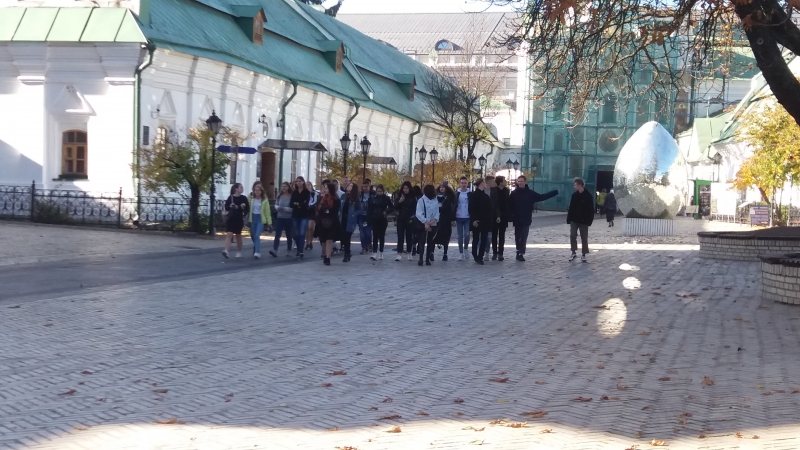 Студенти-першокурсники спеціальності «Туризм» знайомляться з інноваційними підприємствами туристичної галузі
Студенти спеціальності «Туризм» відвідали провідний музей України – Національний музей історії України
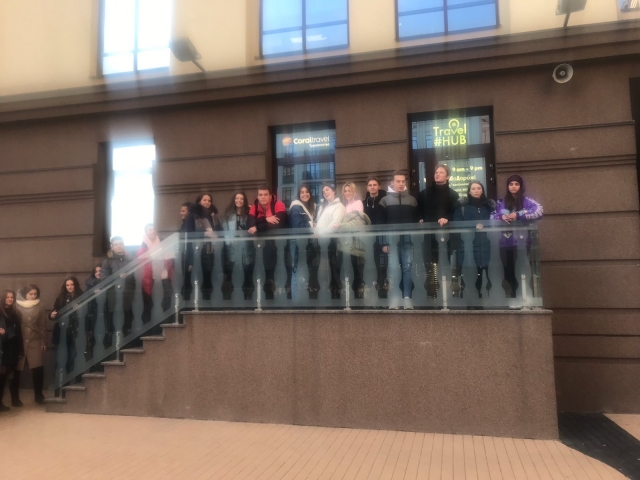 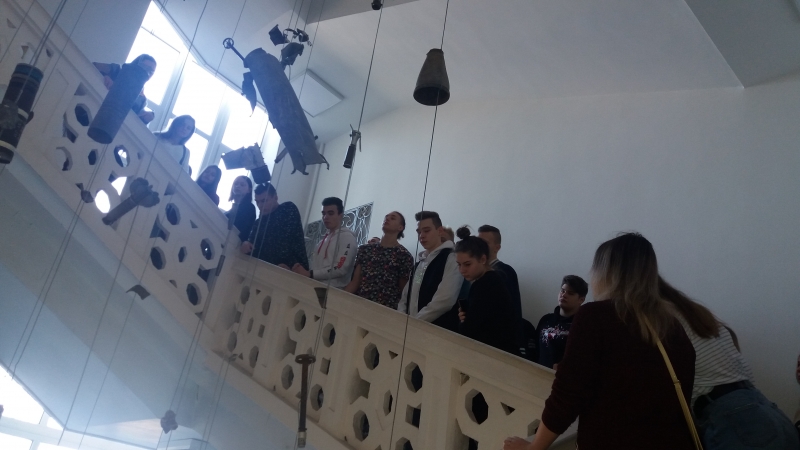 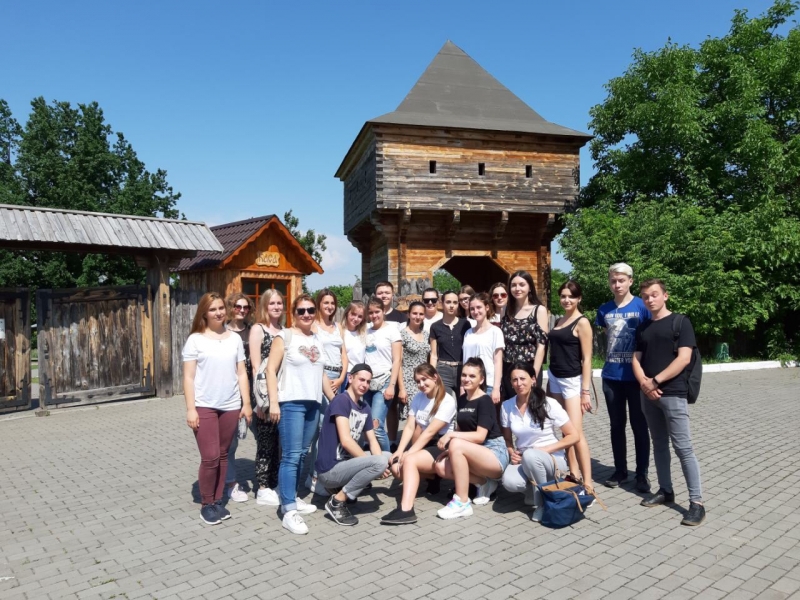 Навчальна практика студентів спеціальності «Туризм»
У рамках навчальної практики студенти спеціальності «Туризм» мали насичену та цікаву програму: музеї історії Києва, Михайла Булгакова, екскурсії по старому Києву, музеї та ботанічний сад НУБiП України. Практика мала не лише навчально-пізнавальну, але й культурно- та патріотично-виховну направленість.
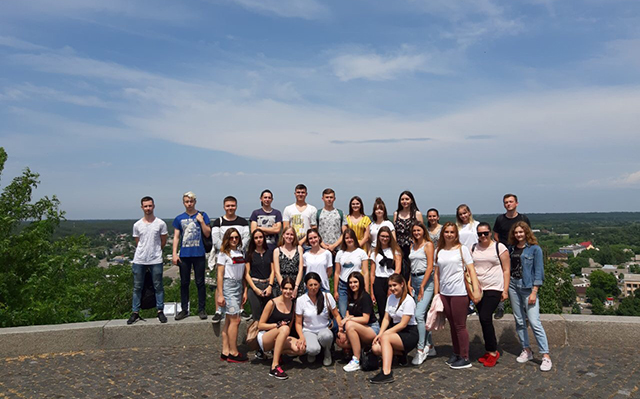 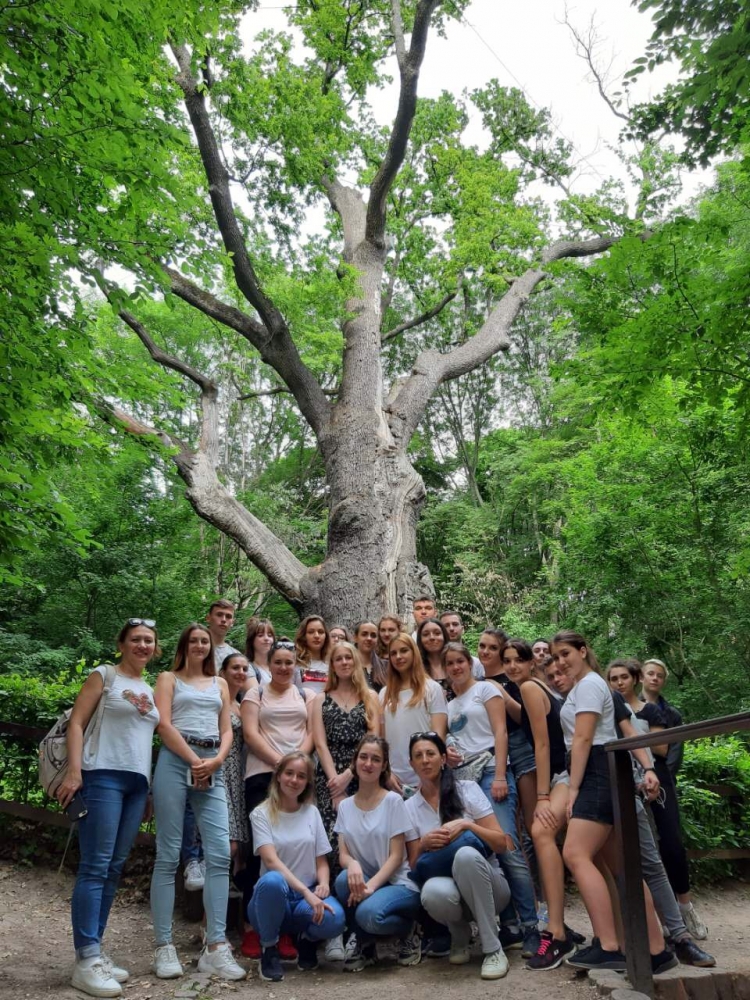 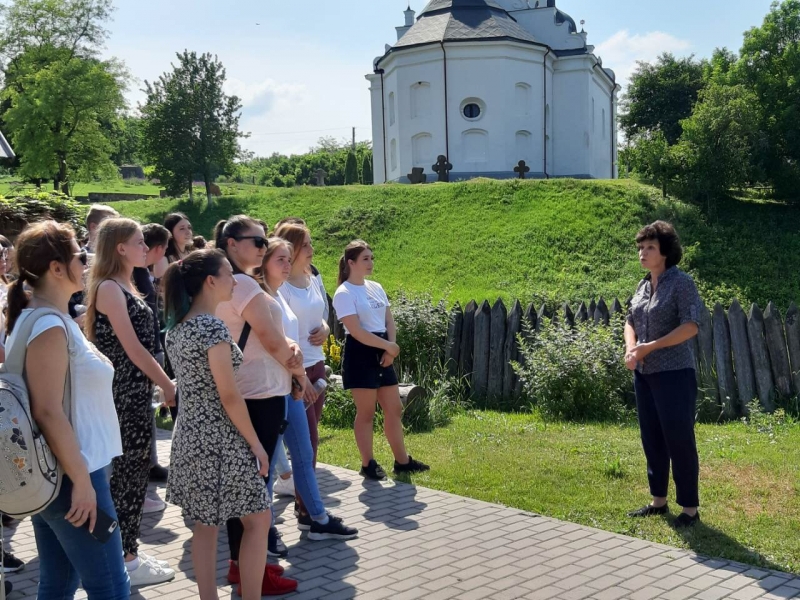 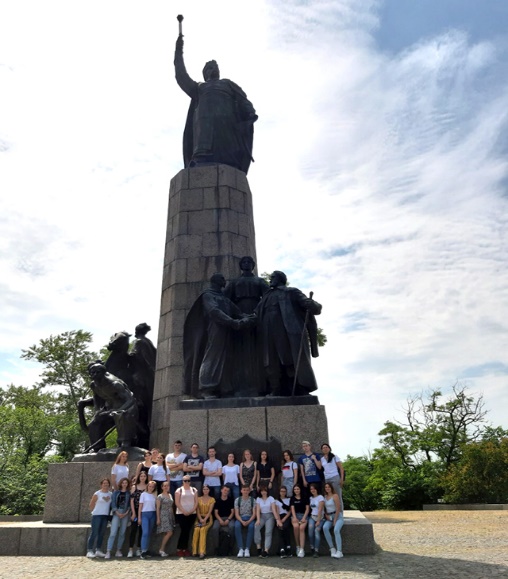 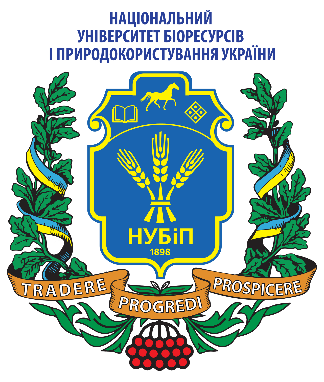 Виховна та культурно-масова і  спортивна робота
Аліна Юр’єва - студентка 2 курсу спеціальності "Туризм" - бронзова призерка Першості України з чирлідингу
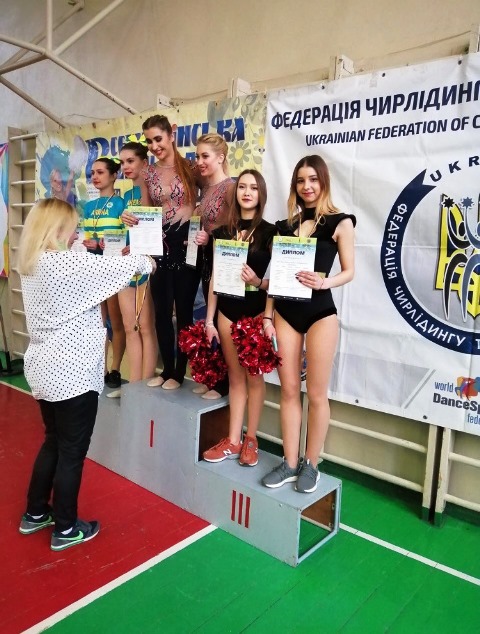 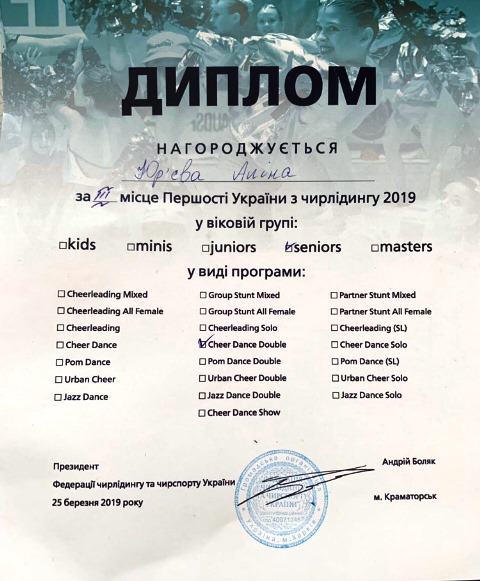 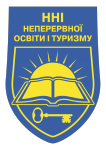 Виховна та культурно-масова і  спортивна робота
Зірковий виступ студентів-туристів на «Пісенних баталіях»
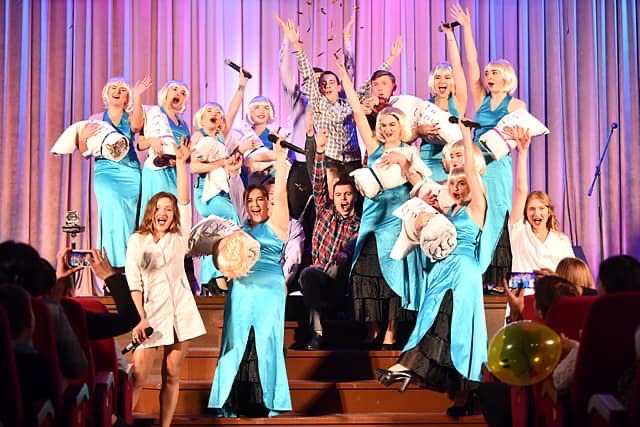 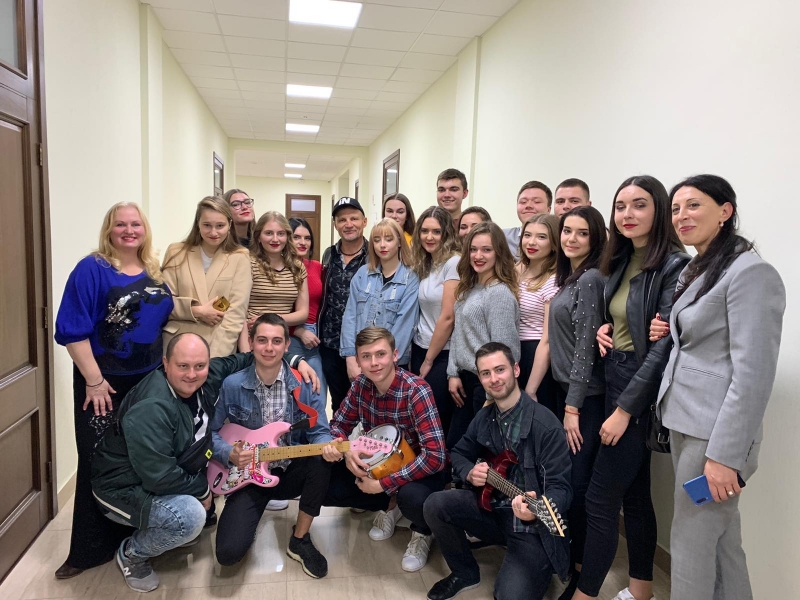 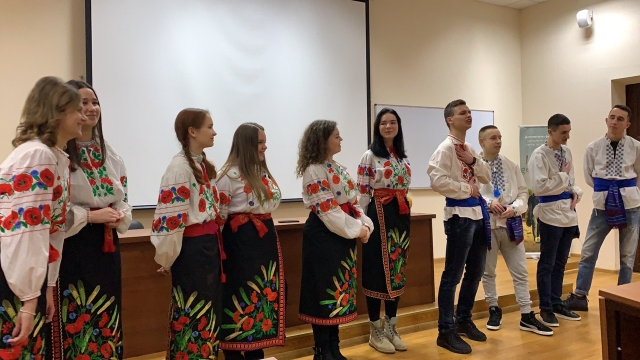 Театралізоване дійство «Андріївські вечорниці» 
від студентів ННІ неперервної освіти і туризму
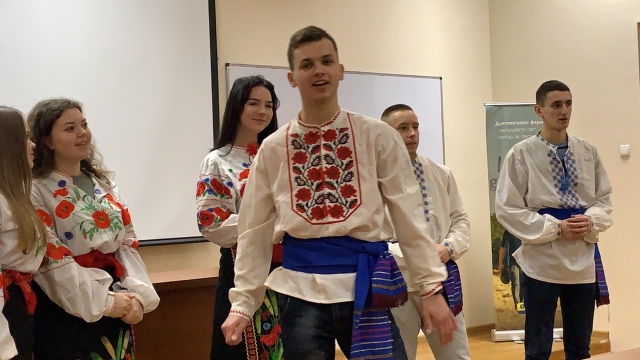 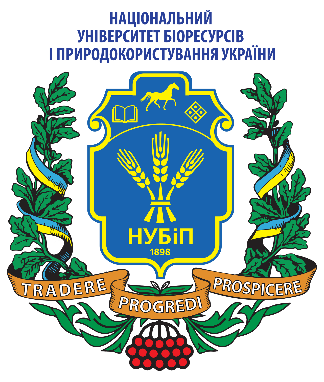 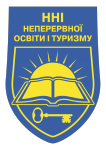 ФІНАНСОВО-ЕКОНОМІЧНА ДІЯЛЬНІСТЬ
Надходження коштів до спеціального фонду  інституту 
за видами діяльності у 2019 році
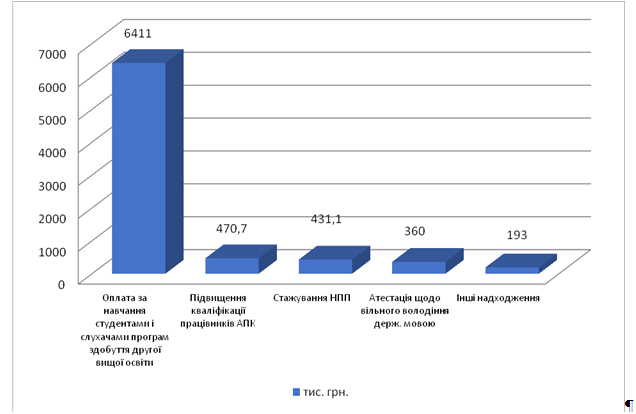 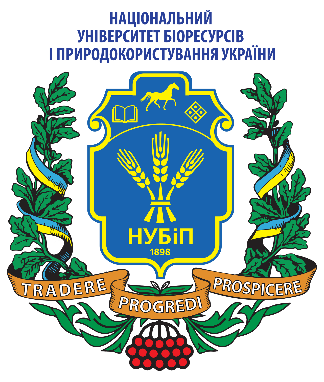 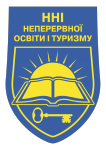 Формування коштів спеціального фонду  у 2019 році  та план на 2020 рік
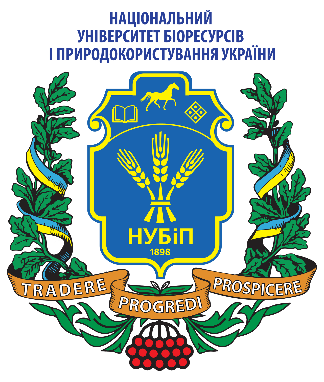 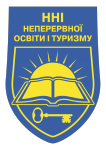 ФІНАНСОВО-ЕКОНОМІЧНА ДІЯЛЬНІСТЬ
Кошти загального фонду використані у 2019 році −6617,5  тис. грн. при плані 6617,5 тис. грн. 
Використання коштів спеціального фонду : із запланованих 8434,3  тис. грн використано  5276,6 тис.грн
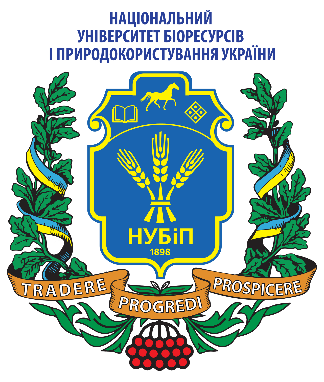 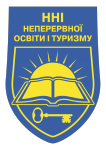 Динаміка надходження спецкоштів за 2009-2019 роки, тис. грн.
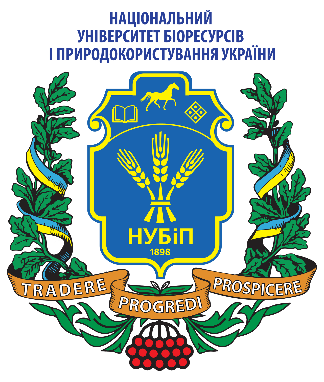 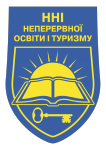 ПЛАН зміцнення матеріально-технічної бази у 2020 році
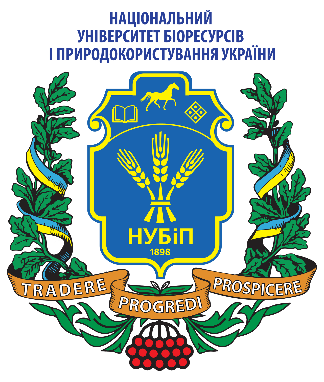 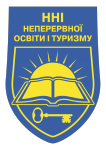 Шляхи підвищення ефективності освіти дорослих у 2020 році
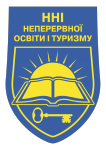 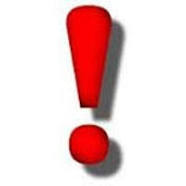 Проект
РІШЕННЯ
зборів трудового колективу ННІ неперервної освіти і туризму від 26 грудня  2019 року 
щодо доповіді  директора  Кулаєць Марії Михайлівни
Заслухавши та обговоривши звіт директора ННІ неперервної освіти і туризму «Про діяльність навчально-наукового інституту неперервної освіти  і туризму за 2019 рік», вчена рада  інституту відзначає, що інститут в цілому реалізує мету і цілі,  визначені у Програмі  розвитку університету «Голосіївська ініціатива - 2020»,  організовує роботу згідно  положень Закону України «Про вищу освіту» рішень вченої ради університету та інституту.
1. Навчально-методична робота  
Навчально-методична робота  спрямована на покращення якості навчального  процесу з підвищення кваліфікації керівників, спеціалістів  агропромислової і природоохоронної  галузей,  державних службовців, педагогічних і науково-педагогічних працівників  закладів вищої освіти,  підготовку дорадників та експертів-дорадників, бакалаврів зі спеціальностей «Туризм», «Готельно-ресторанна справа», «Публічне управління та адміністрування»,  магістрів зі спеціальностей  «Публічне управління та адміністрування», «Менеджмент» («Управління інноваційною діяльністю» і «Дорадництво»), підготовку фахівців з наданням другої вищої освіти ОС «Бакалавр» і «Магістр» зі спеціальностей: «Агрономія», «Економіка», «Право», «Облік і оподаткування», «Лісове господарство», «Садово-паркове господарства», «Геодезія та землеустрій».
Продовження
РІШЕННЯ
Навчально-методична робота  
В інституті  впродовж 2019 року  пройшли  підвищення кваліфікаціїї 3426  осіб, з них за рахунок  держзамовлення  2800 осіб, що дало можливість у повному обсязі  виконати план-графік.
Підготовлено і випущено 208  фахівців,  в тому числі бакалаврів 48, магістрів  173  осіб.
У складних умовах нинішньої кампанії на навчання прийнято 385 осіб,  з них : бакалаврів 223 осіб, магістрів  162 за чотирнадцятьма спеціальностями  і навчально-освітніми програмами. На контрактну форму  навчання зараховано 376 осіб,  що  становить  97,7 % від загальної кількості вступників.
Станом на 24.12.2019 р. чисельність студентів  денної і заочної  форми  навчання  у нас складає 811 осіб,  що на 147 осіб  (на 21% ) більше  проти відповідного  періоду  минулого року.
Обсяг  залучених спецкоштів від госпрозрахункової  діяльності становить  понад 8,0 млн. грн.  на спецрахунок інституту і 3,5 млн.грн. –  на програму «Освіта».
Залишок позабюджетних коштів на кінець року складатиме понад 4,0 млн.грн. проти  1,4 млн.грн. –  станом на  01.01.2019 року.
Продовження
РІШЕННЯ
Навчально-методична робота  
.
Станом на 01.01.2020 року в інституті функціонує дві кафедри : «Публічного управління та менеджменту інноваційної діяльності», «Туристичного та готельно-ресторанного бізнесу  і консалтингу».
До навчального  процесу  також долучаються  науково-педагогічні працівники  дев'яноста  кафедр університету.
В навчальному процесі  інституту задіяні 272 науково-педагогічних працівники, у тому числі – 58 докторів і 24 кандидатів наук.
Директоратом здійснено  системні кроки, щодо підвищення міжнародної складової якості навчального процесу. Здійснюється  підготовка випускників навчально-освітньої програми «Управління інноваційною діяльністю» у Польщі з метою одержання подвійних дипломів.
Інститут активно співпрацює з роботодавцями, міністерствами та відомствами
Продовження
РІШЕННЯ
2. Науково-інноваційна діяльність
 Науковці ННІ неперервної освіти і туризму виконували  науково-дослідну  роботу із  бюджетним фінансуванням на суму 200 тис.грн. («Створення інтерактивної консалтингової системи для сільського туризму»).
Ініціативна тематика представлена двома науковими роботами. Науково-педагогічні працівники кафедр у 2019 році  підготували і надрукували 31  статтю, які входять до складу  видань науково-метричних баз, захищено дві  докторських дисертації, опубліковано   6   статей у фахових виданнях.
Активізовано участь студентів у конкурсах наукових робіт та олімпіадах.
Перше місце з екології серед студентів із неспеціалізованих  спеціальностей  зайняла студентка  2-го курсу спеціальності «Туризм» Артеменко Анна, друге місце на Всеукраїнській  олімпіаді з дисципліни «Інтелектуальна власність» зайняла  студентка магістратури  освітньої  програми  «Управління інноваційної діяльності» Марія Дубовик.  Диплом третього ступеня за перемогу  у Всеукраїнському конкурсі студентських  наукових робіт зі спеціальності «Туризм» отримала  Ірина Дранко.
Продовження
РІШЕННЯ
2. Науково-інноваційна діяльність
Наукова робота  Ольги Нестеренко на тему «Сучасні інформаційно-консультаційні технології в дорадництві для підвищення  конкурентноздатності підприємств» була відзначена  дипломом ІІІ ступеня  у Всеукраїнському конкурсі  студентських наукових робіт зі спеціальності  «Управління у сфері  економічної  конкуренції». Переможцем  у ІІ етапі  Всеукраїнської  студентської  олімпіади  у номінації «За високий рівень  знань та умінь у прийнятті інноваційних рішень» стала  студентка ННІ неперервної освіти і туризму Юлія Олар.
В інституті  функціонує три наукових  студентських гуртки «Агротурист», «Туризмознавство», «Інновінг», у яких  дослідницькою діяльністю займаються  48 студентів. На VIII «Фестивалі студентської науки – 2019» друге місце зайняв  гурток «Інновінг» і отримав  відповідно  диплом  другого ступеня.
Продовження
РІШЕННЯ
3. Міжнародна діяльність
Протягом звітного року. міжнародна діяльність ННІ неперервної освіти і туризму була спрямована на подальший розвиток зовнішніх зв’язків та розширення контактів із закордонними колегами. 
Продовжено поширення інформації щодо можливостей отримання подвійних дипломів за спеціальністю «Управління інноваційною діяльністю» у Доброва-Гурнічій вищій школі управління (Польща).
Чотири науковці Інституту пройшли стажування за кордоном, а саме
Стажування в Державному університеті штату Оклахома, США  (агротуризм і екстеншн сервіс), 20.01- 02.02 2019 р. (Т. Кальна-Дубінюк).
Стажування за програмою Еразмус, Університет наук про життя, Польщя, травень 2019 р. (І. Кудінова).
Стажування за програмою, організованою МОН, Китай, жовтень 2019 р. (Д. Басюк).
Стажування державних службовців  і викладачів ЗВО в агенції Королівства Норверія, травень, 2019 р. (І.Грищенко)
Продовження
РІШЕННЯ
Міжнародна діяльність
Опубліковано дві статті у журналах, що входять до наукометричної бази Scopus. 
НПП приймали участь у міжнародних виставках, конференціях, круглих столах, семінарах, що проводились FAO, програмах Агентства США з міжнародного розвитку (USAID), в Днях поля, що проводить АДНЦ (аграрний демонстраційний та навчальний центр) Німеччини тощо.
Проводились міжнародні зустрічі: 
1. Візит Шіди  Хеннеберрі, професора, директора міжнародних магістерських програм Оклахомського державного університету, США  (11-25 червня 2019 р.) (Т Кальна-Дубінюк).
2.Візит на Internship Магістра Барретта Мура із Оклахомського державного університету, США   (9-24 червня 2019 р.) (Т Кальна-Дубінюк).
Продовження
РІШЕННЯ
4. Виховна робота в інституті спрямована на виховання студентів у кращих традиціях національної та світової культури. В ННІ діє інститут наставників. Наставниками груп організовуються місцеві та виїзні екскурсії. Студенти мають можливість займатися у гуртках, клубах за інтересами, що функціонують у гуртожитку №9 для приїжджих.
5. Матеріально-технічна база та соціально- побутові умови студентів та слухачів
Слухачі  курсів  підвищення  кваліфікації  і студенти  проживають у гуртожитках № 9 і № 10. В розпорядженні інституту  128 ліжкомісць  у гуртожитку № 9 і 30 – у гуртожитку № 10.
У 2019 році проведено капітальний ремонт місць загального  користування і восьми  кімнат  у гуртожитку № 10 та восьми кімнат  і місць загального  користування у гуртожитку № 9 із встановленням  двох  душових кабін.
Закуплено шість комп`ютерів для встановлення їх  у комп`ютеризованих лабораторіях.
Проведено капітальний ремонт  лабораторії 114, корп.10 «Навчальна лабораторія організації  і технології ресторанного господарства», закуплено необхідне обладнання  і устаткування  загальною сумою біля одного мільйона  гривен.
Введено  в дію комп`ютеризовану лабораторію кафедри публічного управління та менеджменту інноваційної діяльності (кім.205, корп.10).
Продовження
РІШЕННЯ
Матеріально-технічна база та соціально- побутові умови студентів та слухачів
У той же час, Вчена рада  звертає увагу  на те, що в роботі колективу ННІ неперервної освіти  і туризму є  значні резерви, а також мають місце  проблеми, що пов`язані з :
– покращенням якості навчального процесу;
 – підвищенням  вимогливості  до окремих викладачів, завідувачів кафедр,  недопущенням порушень дисципліни;
– недостатньою кількістю наповнених електронних навчальних курсів на платформі Moodle, у тому числі атестованих;
- укомплектуванням складу кафедр науково-педагогічними працівниками, які сприятимуть підвищенню якості підготовки фахівців на бакалаврських та магістерських програмах;
- проходженням стажування НПП у провідних консалтингових компаніях, інноваційних структурах та органах державної влади і місцевого самоврядування; 
- забезпеченням участі кафедр у науково-дослідній роботі, виконанням госпрозрахункових тематик;
- незначною кількістю публікацій у виданнях, що входять до наукометричних баз даних, низьким рівнем індекса Гірша у НПП;
- вдосконаленням профорієнтаційної роботи;
- нарощуванням контингенту слухачів на підвищенні кваліфікації, особливо контрактної форми навчання.
Продовження
РІШЕННЯ
Зважаючи на зазначене, вчена рада постановляє:
1. Звіт директора навчально-наукового інституту неперервної  освіти і туризму Кулаєць Марії Михайлівни «Про діяльність навчально-наукового інституту неперервної освіти і туризму за 2019  рік  затвердити.
 2. З метою підвищення якості навчально-методичної роботи у відповідності до Програми розвитку Університету «Голосіївська ініціатива -2020»: 
- забезпечити безумовне виконання державного замовлення з підвищення кваліфікації керівників, спеціалістів агропромислового виробництва, державних службовців, педагогічних та науково-педагогічних працівників аграрних закладів вищої освіти, підготовки бакалаврів зі спеціальностей «Туризм», «Готельно-ресторанна справа», «Публічне управління та адміністрування» магістрів зі спеціальності «Менеджмент» (навчально-освітньої програми «Управління  інноваційною діяльністю», «Дорадництво»;
Зважаючи на зазначене, вчена рада постановляє:
- здійснити  підвищення  кваліфікації,  включаючи стажування фахівців, науково-педагогічних і педагогічних  працівників на комерційній основі загальною чисельністю одна тисяча осіб;
- провести набір студентів  і слухачів  на спеціальності і навчально-освітні програми, які функціонують в інституті в кількості 390 осіб і довести їх чисельність станом на 01.01.2021 р. до 850 осіб;
- пожвавити профорієнтаційну роботу, оцінювати  діяльність кожного науково-педагогічного  працівника в в залежності від того, скільки студентів залучено ним  персонально до навчання в інституті,  враховуючи цей показник як основний при розподілі педагогічного навантаження;
- успішно пройти акредитацію спеціальності «Туризм» ОС «Бакалавр» та ліцензування цієї ж спеціальності за ОС «Магістр»;
Зважаючи на зазначене, вчена рада постановляє:
- у співпраці з радою роботодавціів інституту та за її сприяння  заключити нові угоди на проходження практичної підготовки студентів і слухачів курсів підвищення кваліфікації;
- оптимізувати усі навчально-методичні комплекси, розмістивши їх на  електронному порталі НУБіП України;
- продовжити забезпечення навчальних дисциплін сучасною навчально-методичною літературою, посилити вимоги до змісту підручників та навчальних посібників, що видаються за рекомендаціями Вченої ради університету
посилити вимоги до якості підготовки випускних робіт, розміщувати бакалаврські і магістерські роботи в інституційному репозиторії;
- систематично проводити контроль знань студентів.
Зважаючи на зазначене, вчена рада постановляє:
3.Науково-інноваційну діяльність інституту спрямовати на:
залучення до аспірантури талановитої молоді;
активізацію публікацій наукових статей у провідних журналах, що входять до міжнародних науково-метричних баз даних Scopus та Web of Sceince;
здійснення наукової діяльності науково-педагогічними  працівниками кафедр, як за державною так і  за ініціативними тематиками;
проведення науково-практичних конференцій, круглих столів за участю  науково-педагогічних працівників, студентів, працівників органів місцевого самоврядування тощо;
підготувати акредитаційну справу зі спеціальності «Публічне управління та адміністрування» (аспірантура).
Зважаючи на зазначене, вчена рада постановляє:
4. З метою інтегрування в європейський освітянський простір: 
- продовжити роботу щодо інтенсифікації міжнародної діяльності;
- пожвавити роботу науково-педагогічних працівників, студентів у стажуваннях в закордонних ЗВО;
- запровадити постійно діючі інтенсивні курси вивчення іноземних мов для наукових-педагогічних працівників різних рівнів володіння іноземною мовою;
- налагодити постійні зв'язки з університетами країн ЄС, США із метою запрошення вчених, викладачів та студентів до виконання спільних навчальних проектів, сприяти у підтримці та реалізації навчальних програм із видачею подвійних дипломів про освіту.
5. Для покращення виховної роботи в інституті:
- наставникам академічних груп та НПП інституту виховну роботу проводити у руслі завдань Концепції виховної роботи в НУБіП України;
надавати всебічну допомогу студентському самоврядуванню в інституті, гуртожитку.
6. Фінансово-економічну діяльність інституту спрямувати на:
- збільшення надходження позабюджетних коштів за рахунок надання освітніх послуг на комерційній основі, а саме:  підвищення кваліфікації, підготовки фахівців на програмах здобуття другої вищої освіти, дистанційного навчання, співпраці з громадськими організаціями тощо;
довести загальну суму надходжень коштів у фонд Університету до 12,5 млн.грн., що складатиме 1,3 грн. на кожну бюджетну (в тому числі 8,0 млн.грн. на спецфонд ННІ і 4,5 млн.грн. –  на програму «Освіта»);
 Контроль за виконанням рішення вченої ради університету покласти на дирекцію Інституту
Зважаючи на зазначене, вчена рада постановляє:
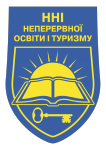 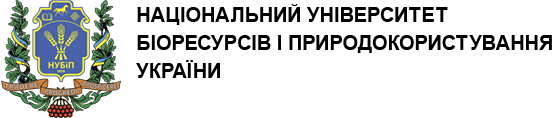 Дякую за увагу!
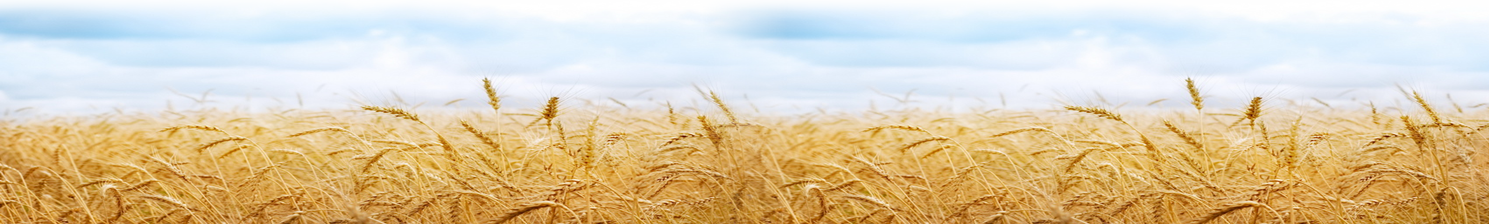